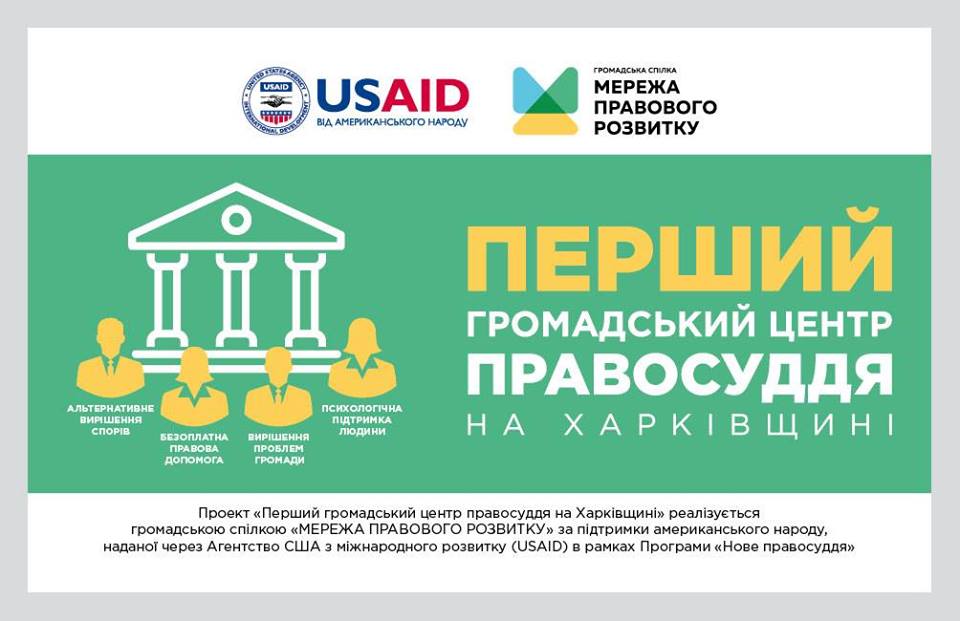 ПАНЕЛЬНА ДИСКУСІЯ
Перспективи розвитку правосуддя, спрямованого на усунення причин, що спонукають до вчинення правопорушень
1
3
Робота з особами, що вчинили 
правопорушення
Вирішення проблем громади
2
Альтернативне вирішення спорів
Напрямки діяльності
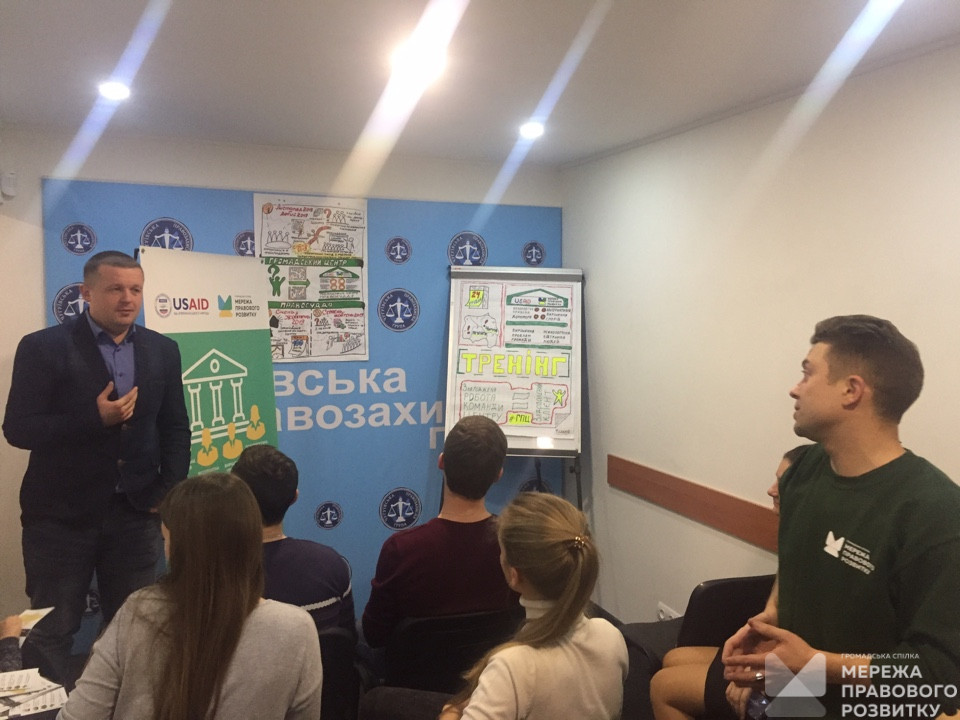 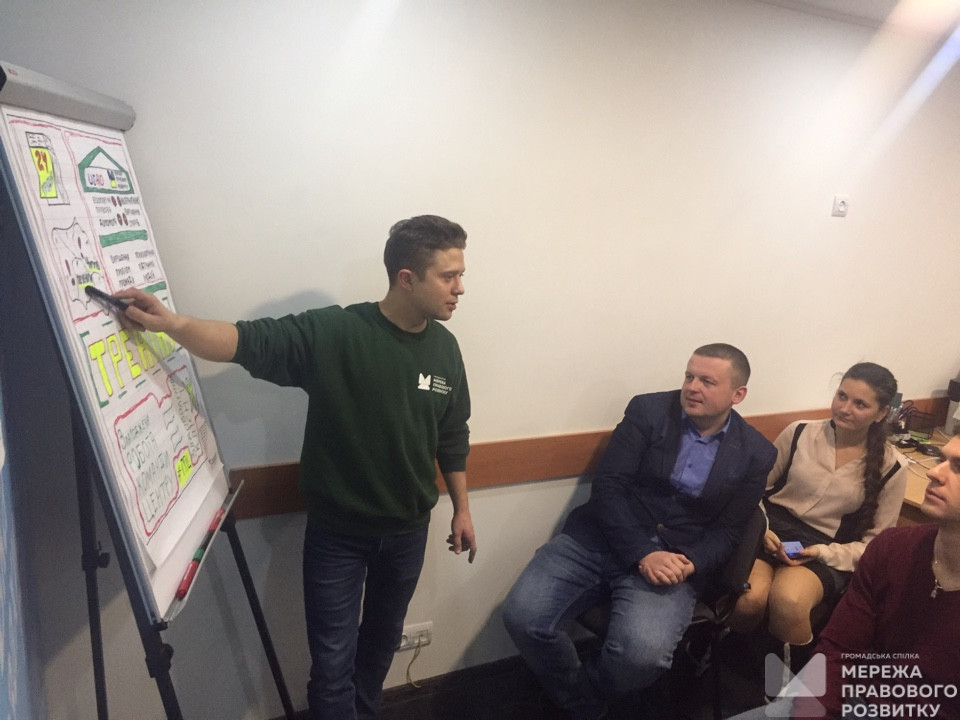 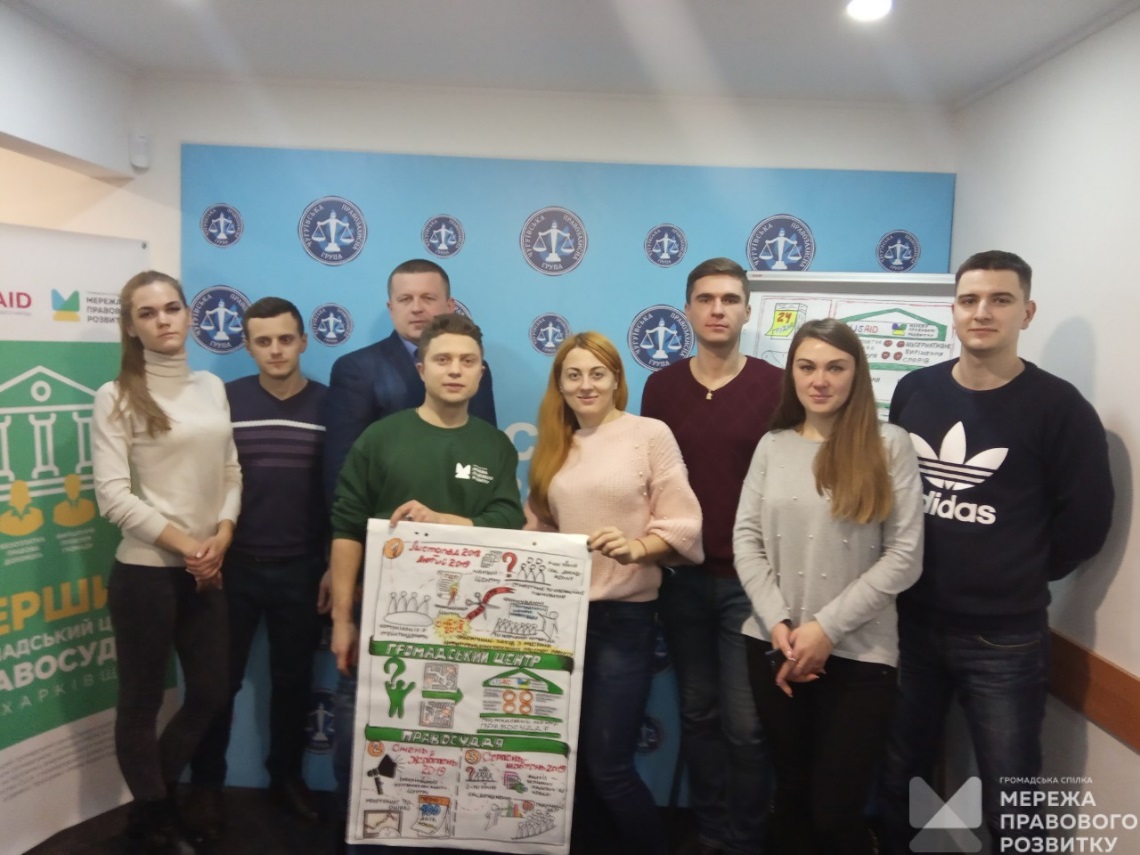 Сформовано 
команду Центру
Проведено 
навчання
Запроваджено випуск дайджестів та відео консультації з актуальних правових питань
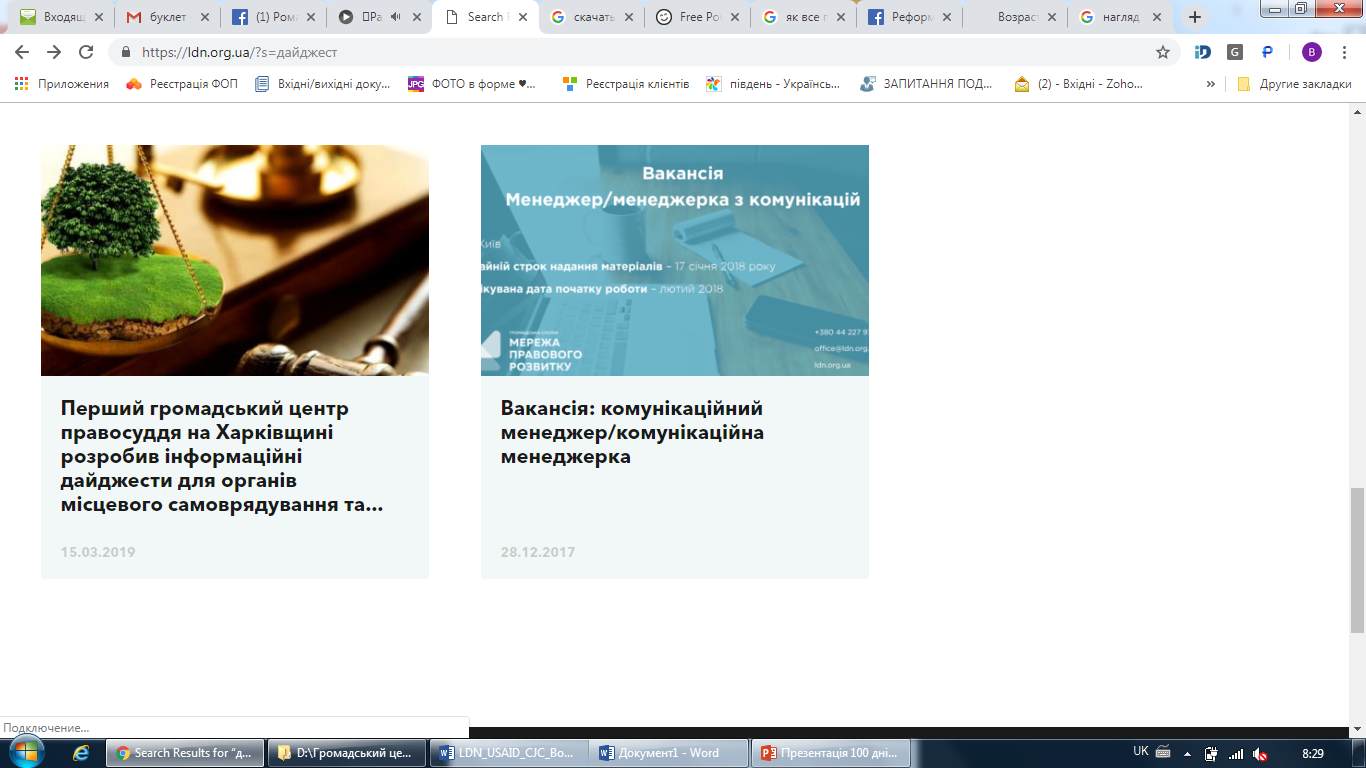 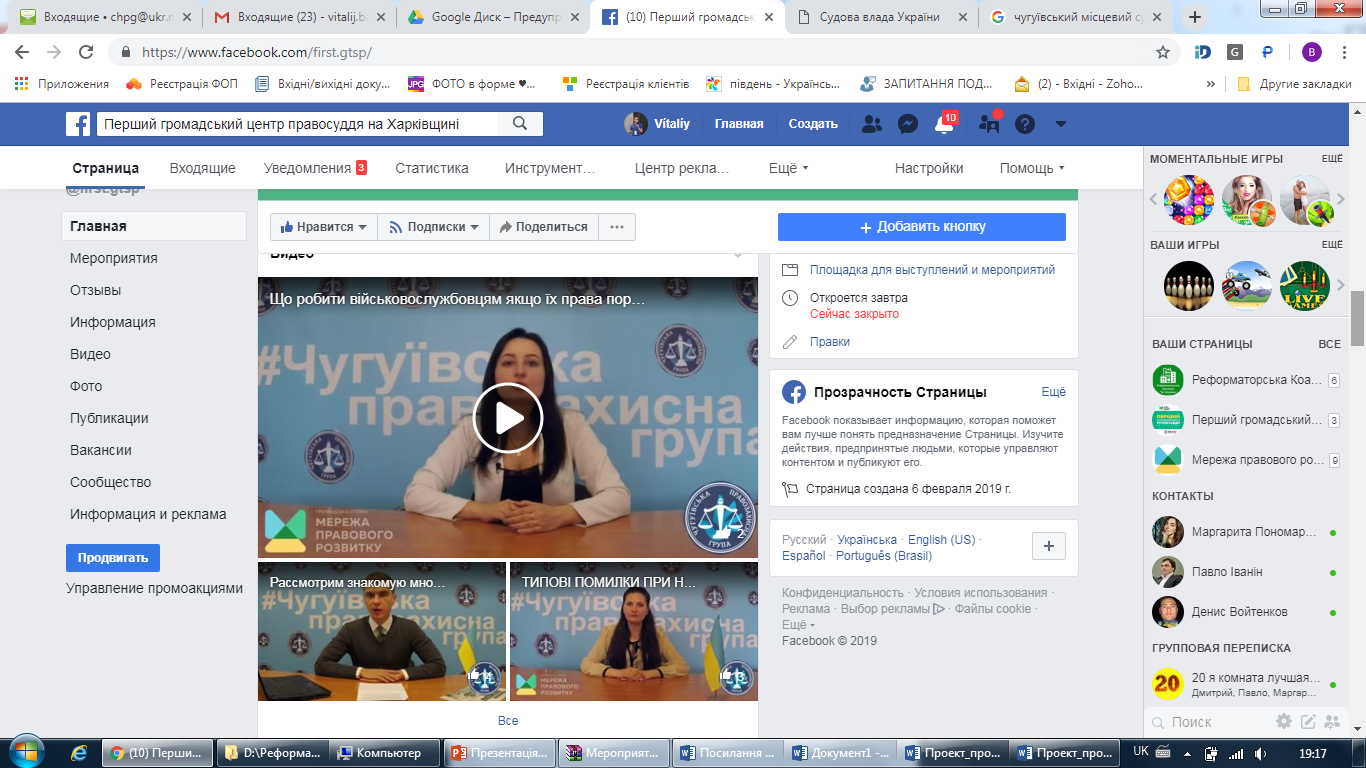 Альтернативне вирішення спорів та профілактика правопорушень  серед учнівської молоді
Проведено зустрічі з відділом 
освіти, райдержадміністрацією, педагогічними колективами
Ведеться постійна робота з учнями
щодо просвіти переваг альтернативного вирішення спорів
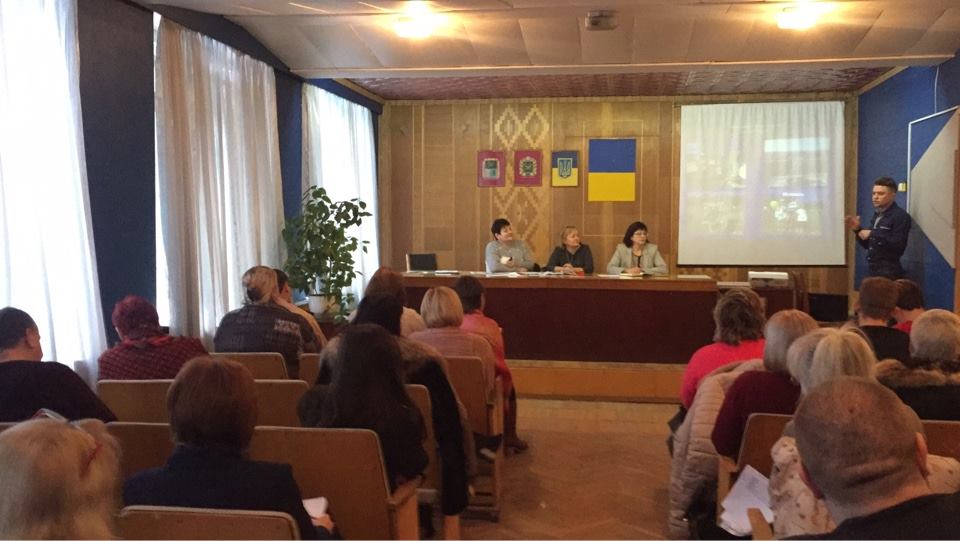 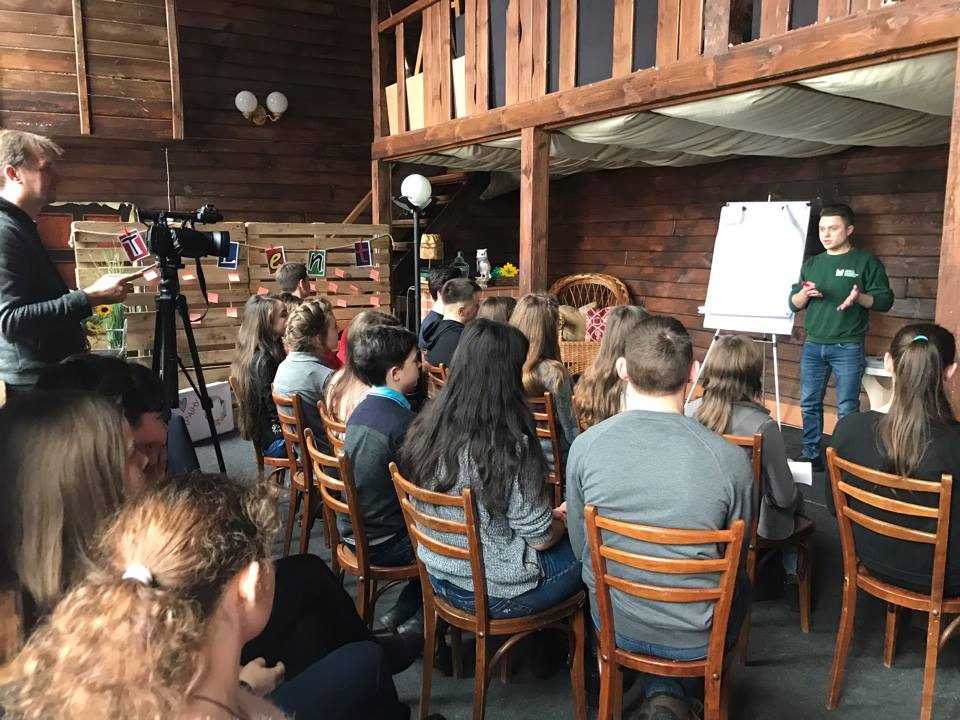 На рахунку Центру три успішних 
кейси з альтернативного вирішення спорів
Визначення місця
 проживання дитини
Відшкодування 
шкоди внаслідок ДТП
Визначення
 розміру аліментів
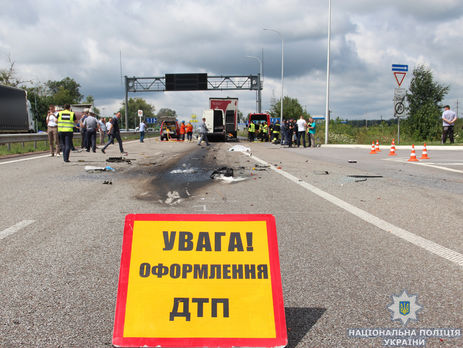 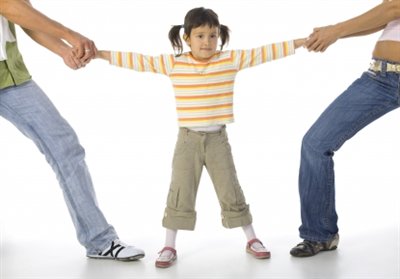 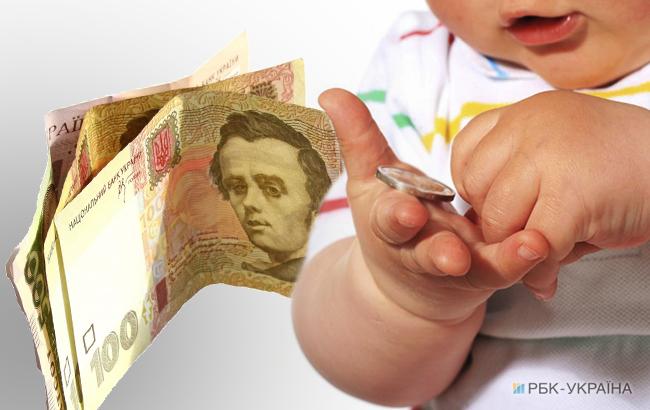 Центром проводяться 
тематичні конкурси  серед учнівської молоді
Конкурс
 «Правосуддя очима школяра»
Конкурс учнівських есе
 «Права людини крізь призму сучасності»
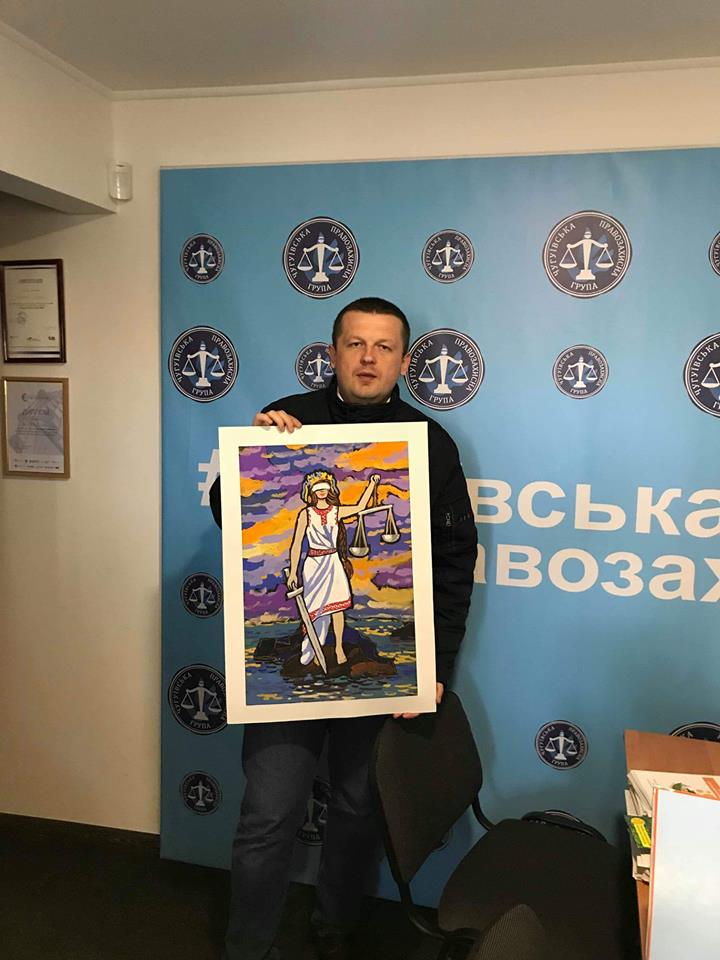 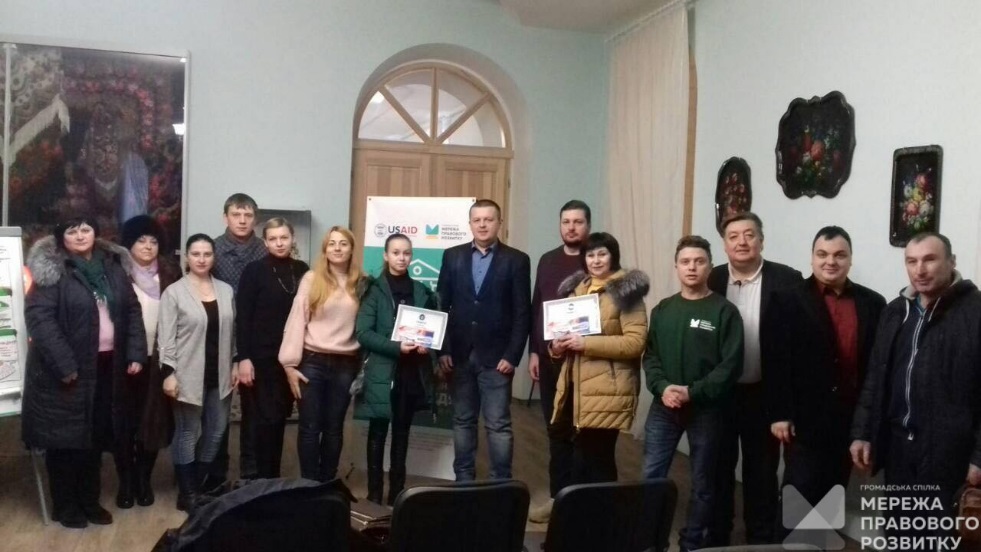 Представники Центру переймають досвід в Сполучених Штатах Америки за підтримки програми «Нове правосуддя»
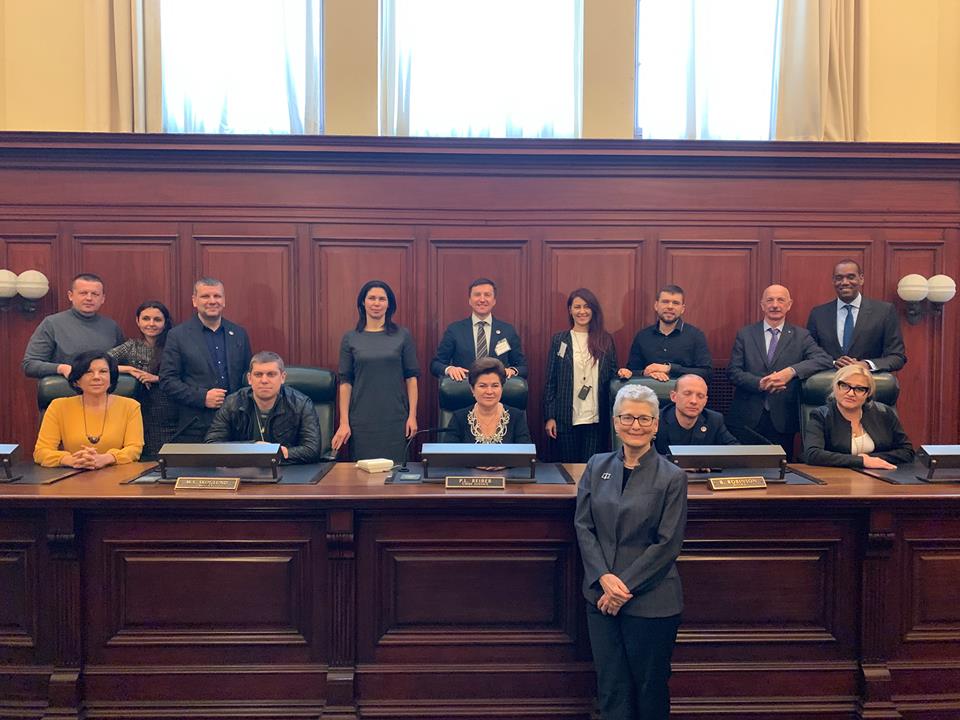 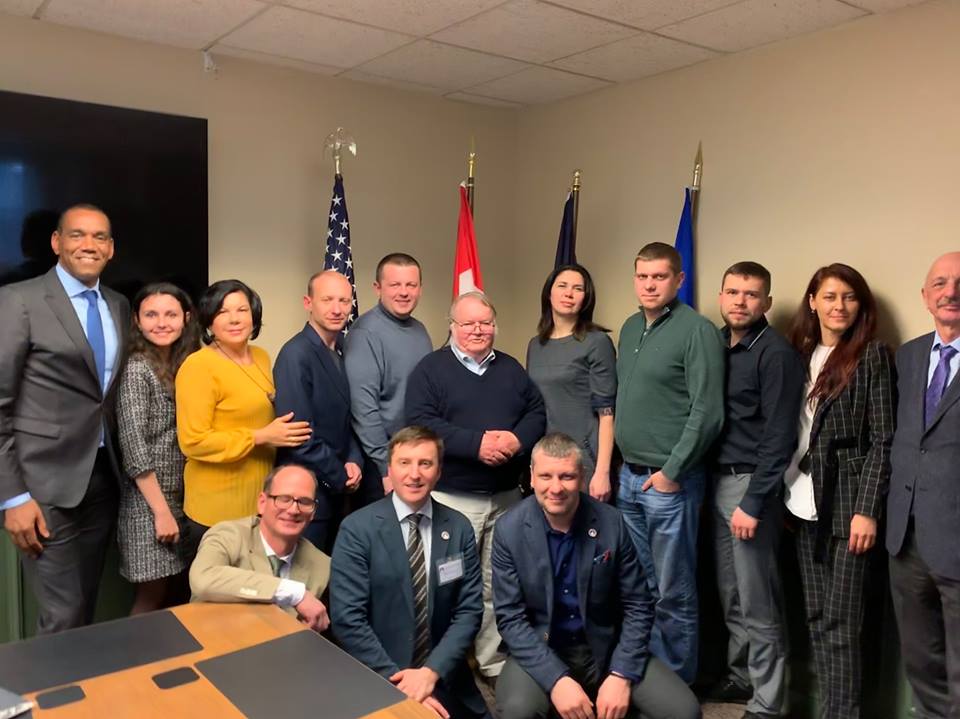 «Реанімовано» Координаційну раду протидії злочинності. Внесено зміни до Програми
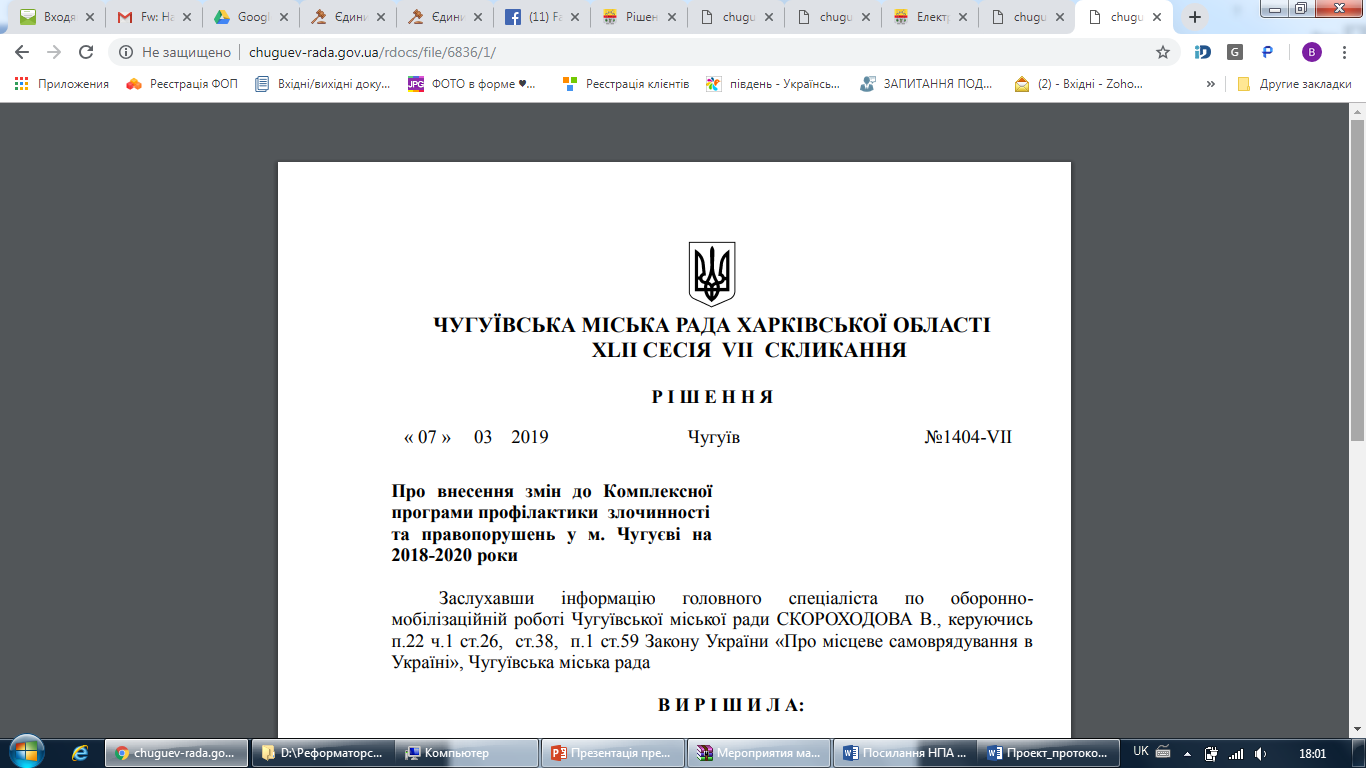 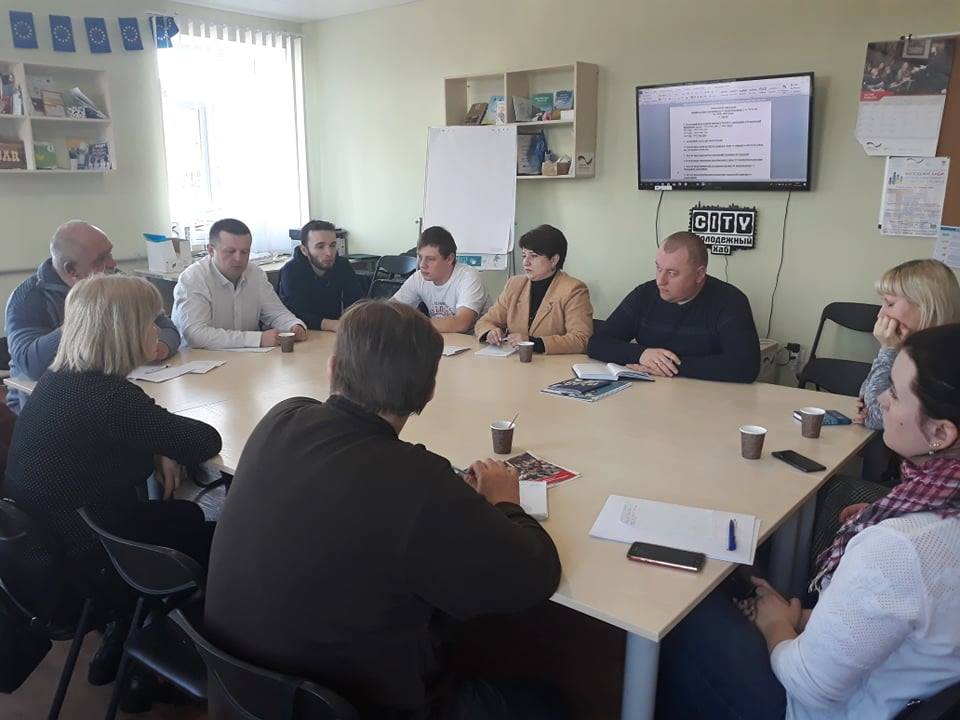 Збільшено видатки 
на встановлення камер.

Вирішується питання
систематизації інформації
з камер .

До складу координаційної
 ради залучено громадськість
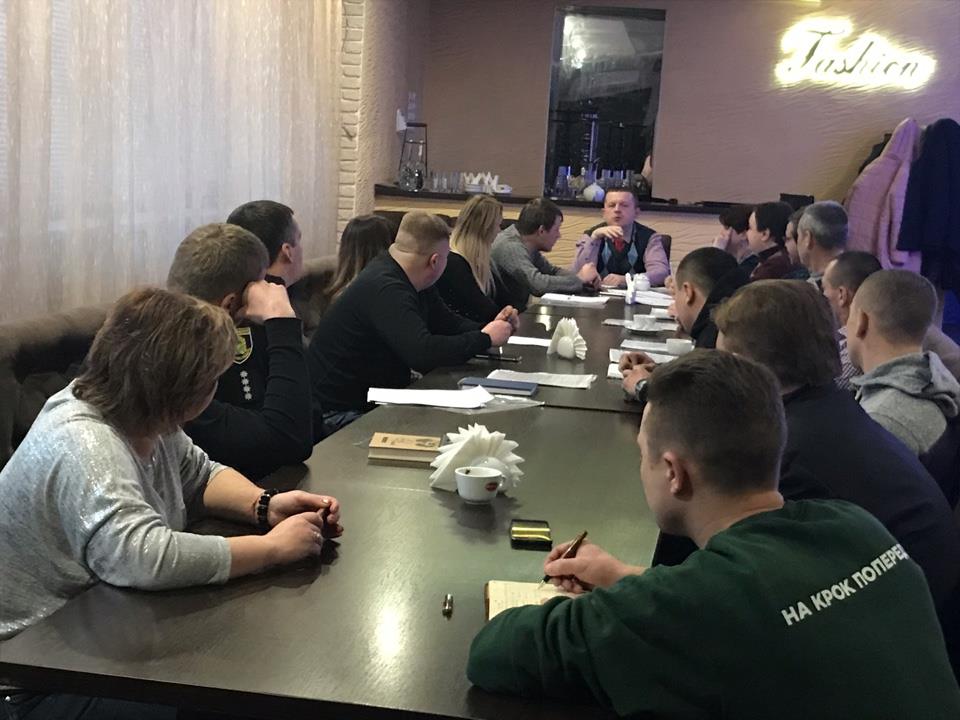 Робота з профілактики 
злочинів серед наркозалежних
Створено групи 
самопомочі для наркозалежних
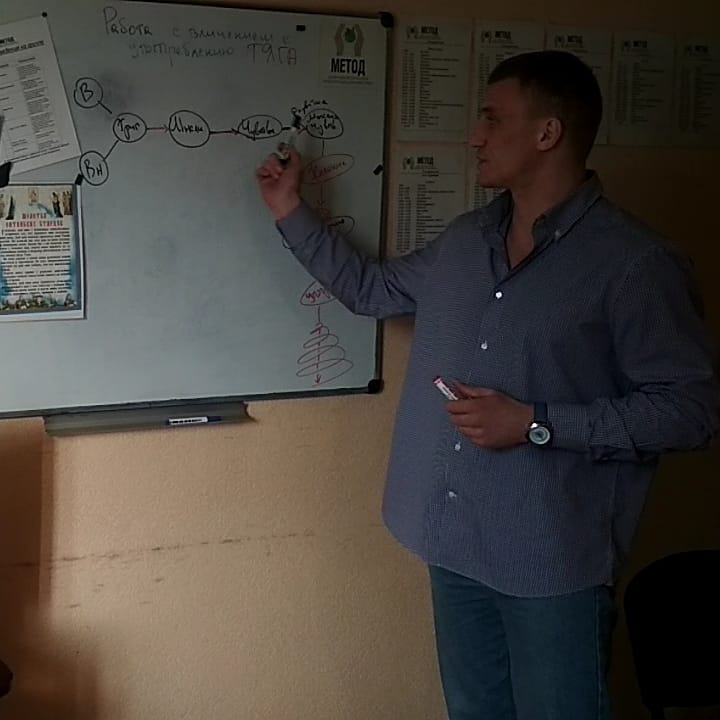 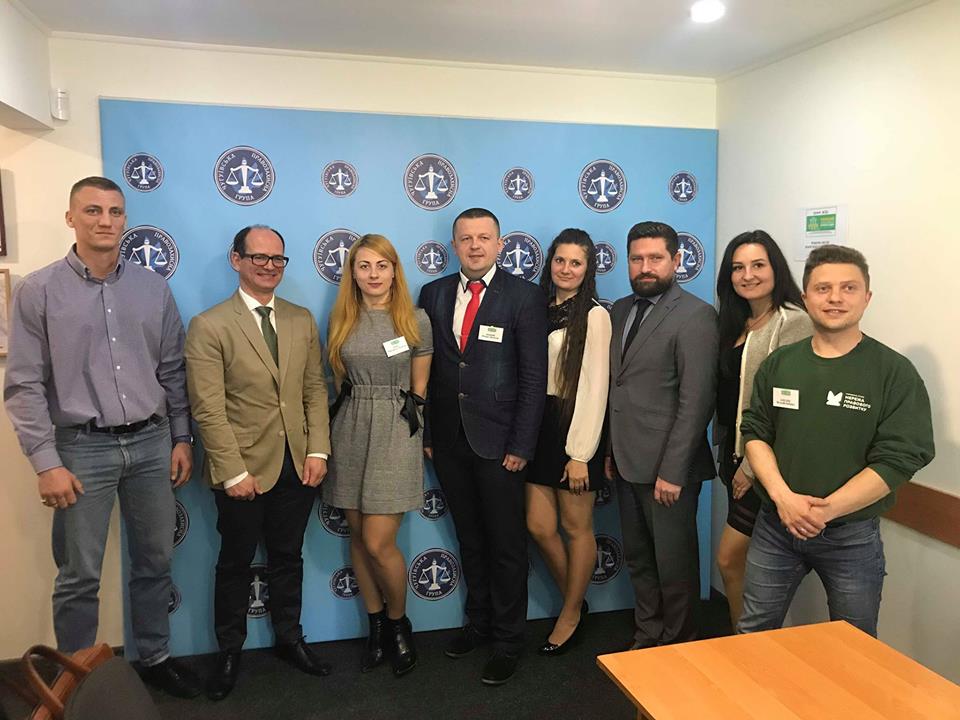 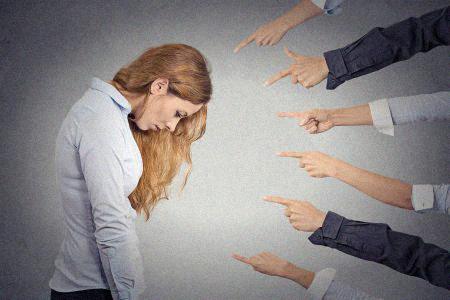 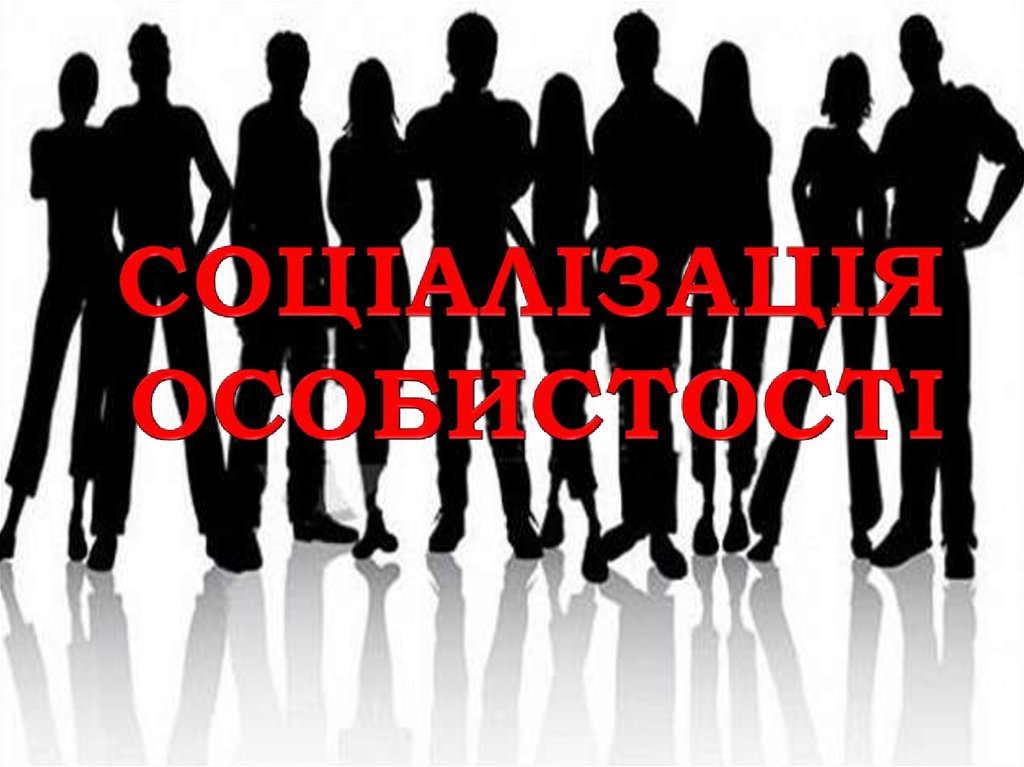 Допомагаємо звільненим 
вирішити їх проблеми, через надання правової допомоги
Виявляємо причини, що сприяли
вчиненню злочинів, попереджаємо їх у громаді
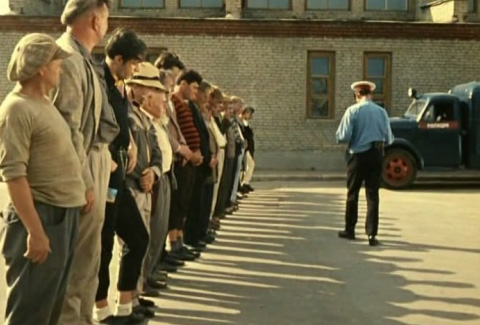 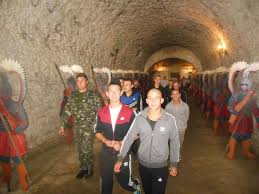 Налагоджуємо взаємодію з організаціями, які працюють із засудженими
Аналізуємо ефективність застосування покарань
Підписано меморандум про співпрацю між Центром, Чугуївським судом та районною радою. Прийнято Першу в Україні районну програму підтримки Центру
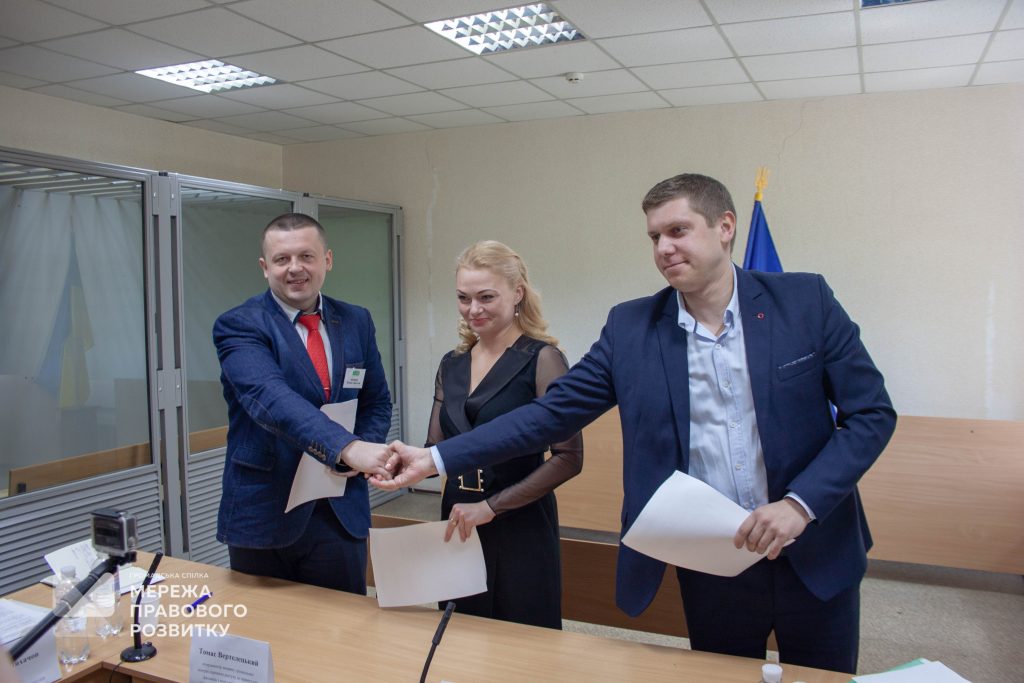 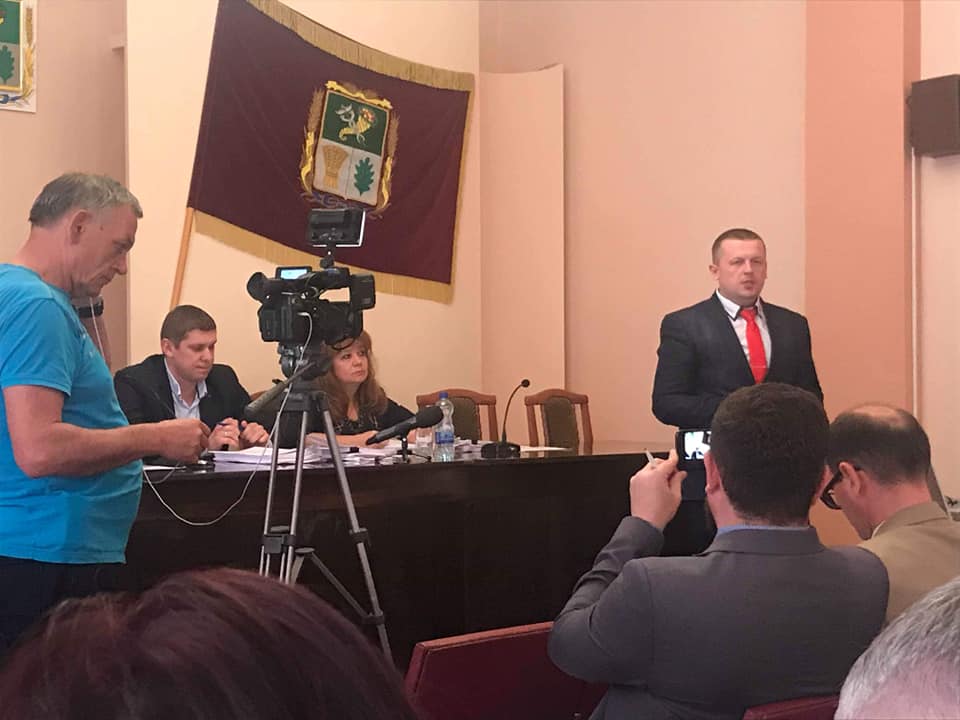 Дякую 
за увагу!
Директор Цетру
Роман Лихачов
тел. 067-57-55-939